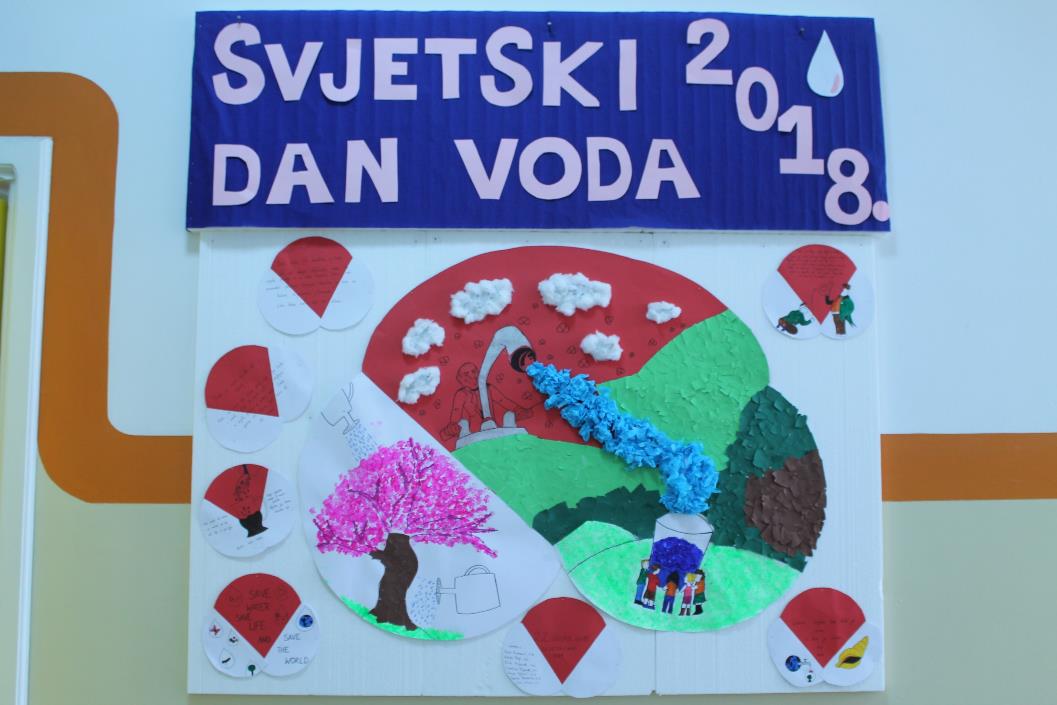 MOLEKULA VODE
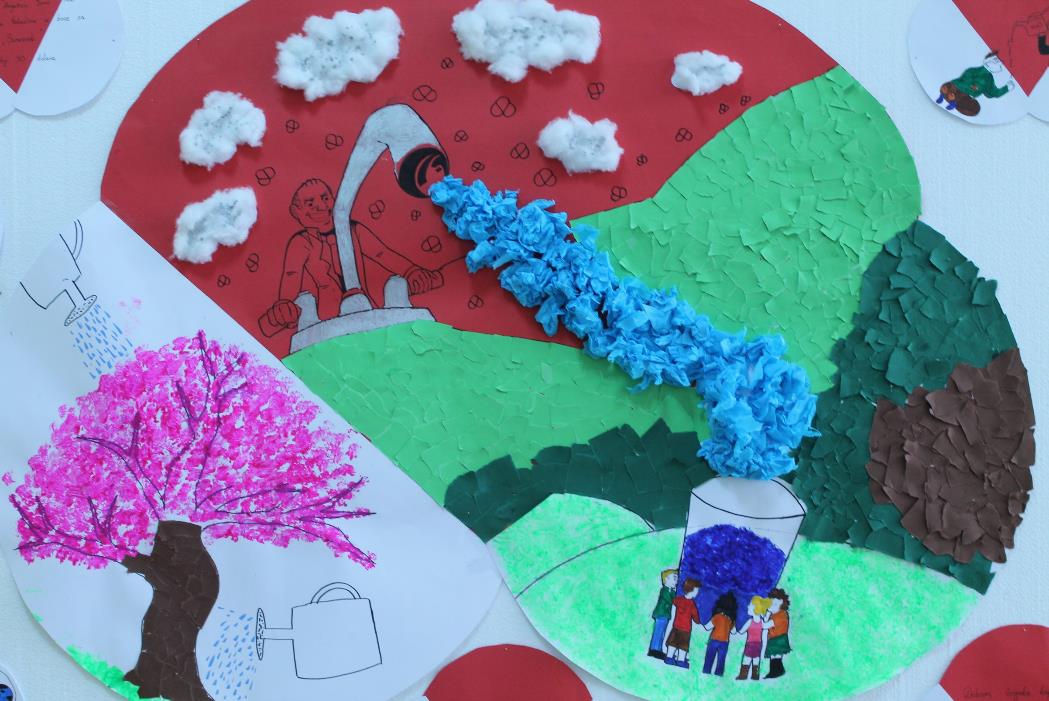 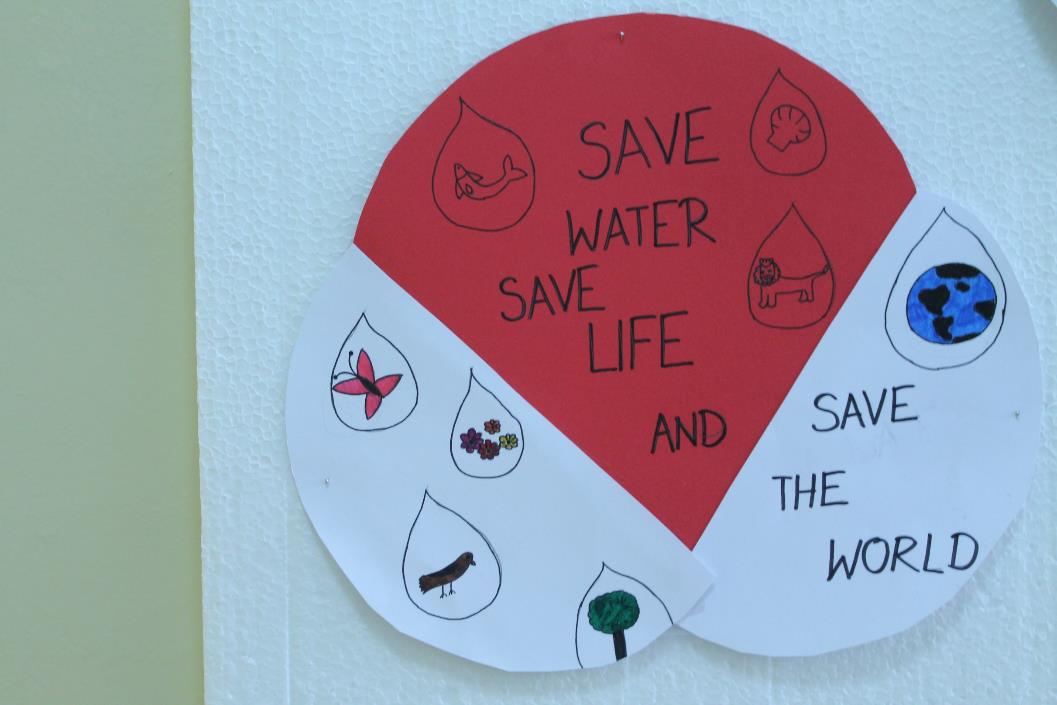 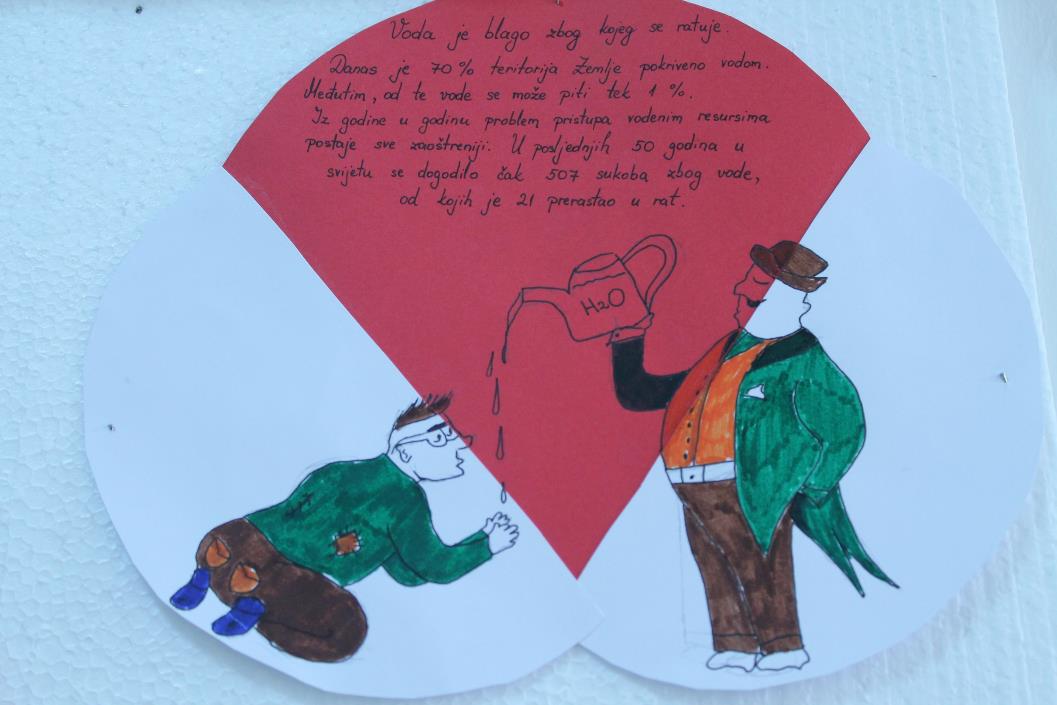 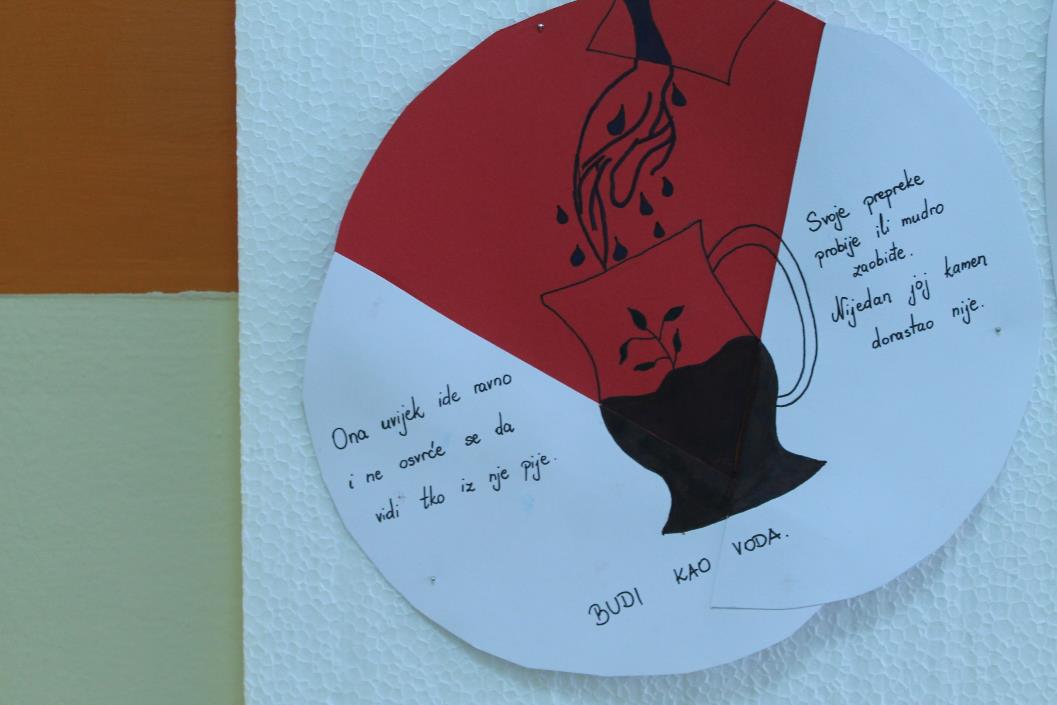 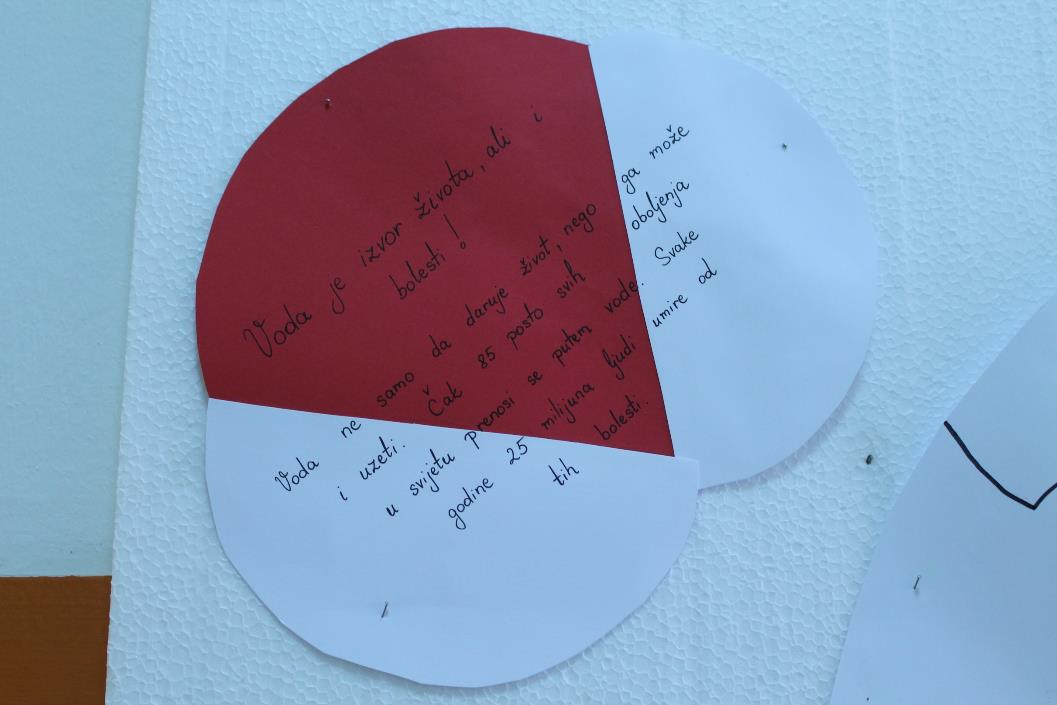 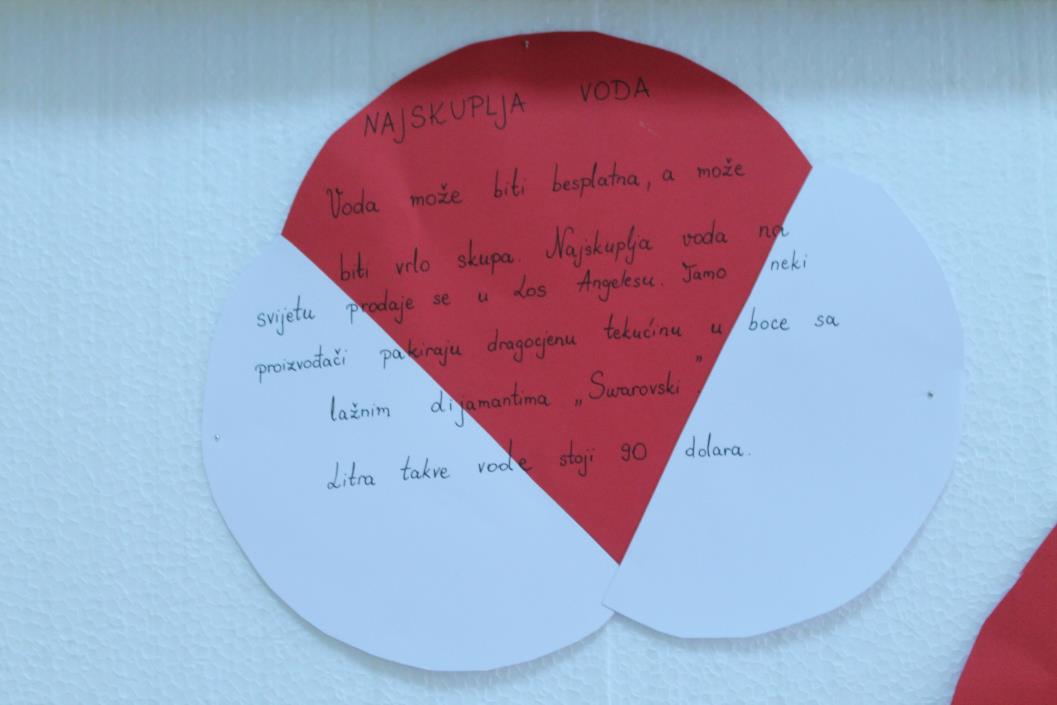 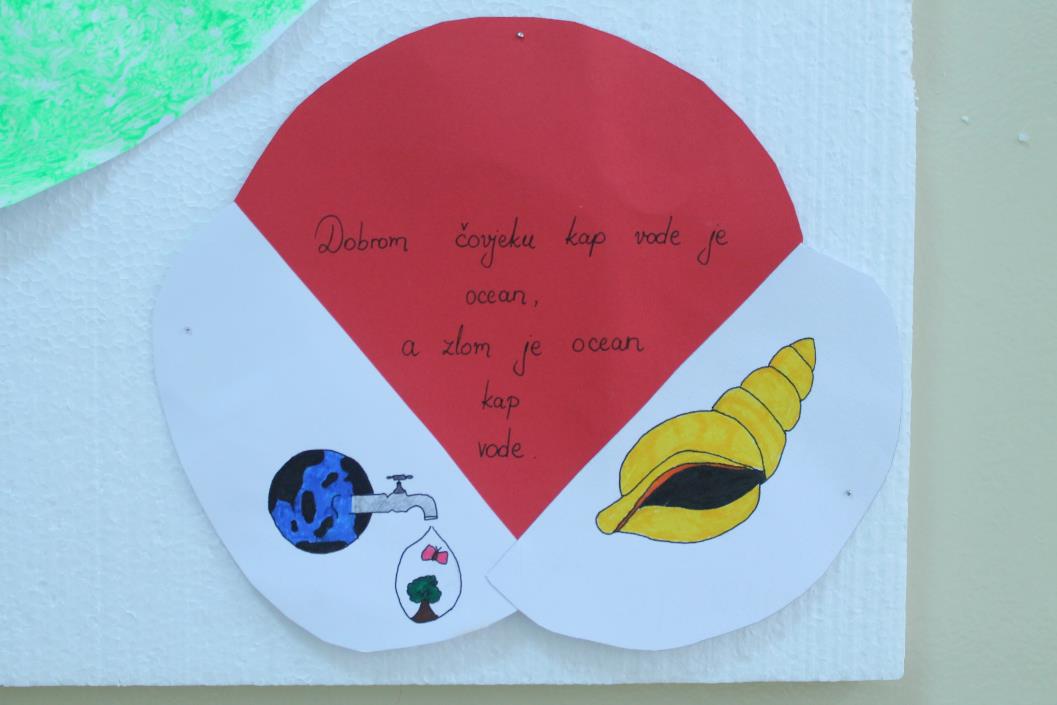 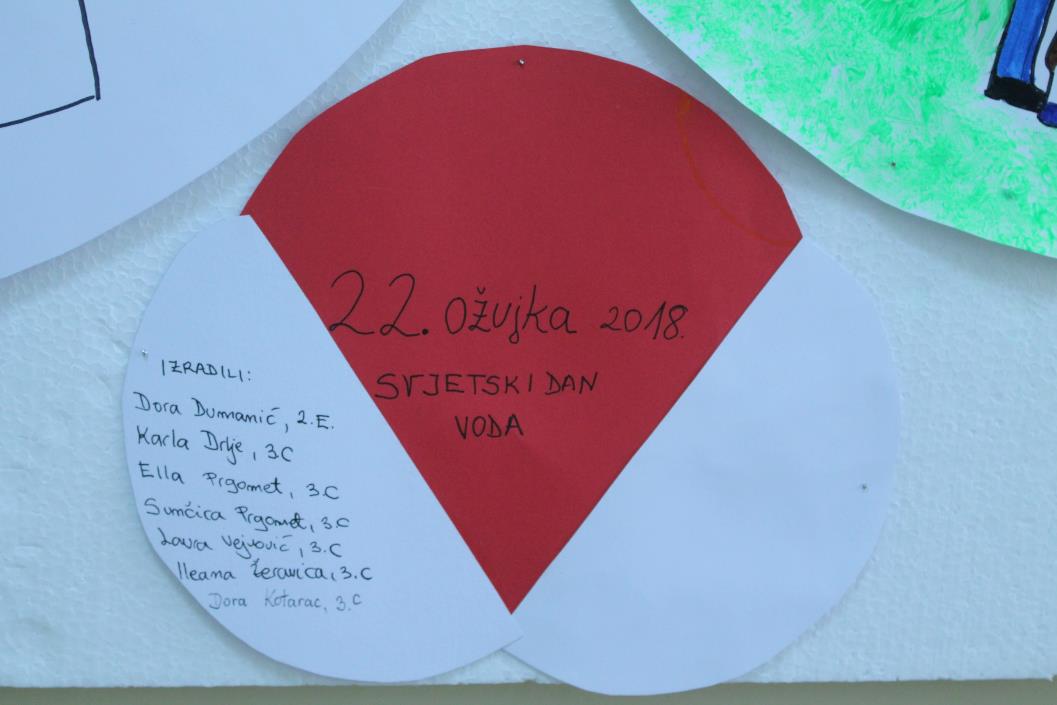 Mentorica: Sandra Šoše, prof.

Autorica: Tea Čulić, 4.c



Split, 22. 03. 2018.
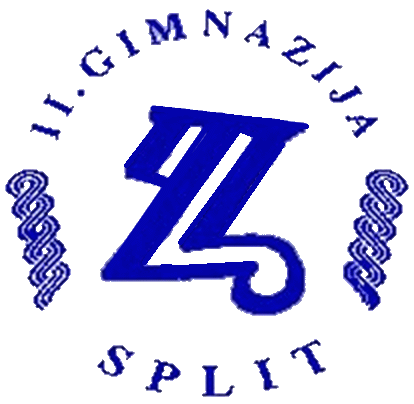